Klasická kulturní historie
Kulturkampf
Kulturní boj, pojem, který označuje politický a náboženský konflikt mezi pruským/německým státem a katolickou církví
Probíhal v letech 1871-1887
Hlavní protagonisté – Otto von Bismarck a papež Pius IX.
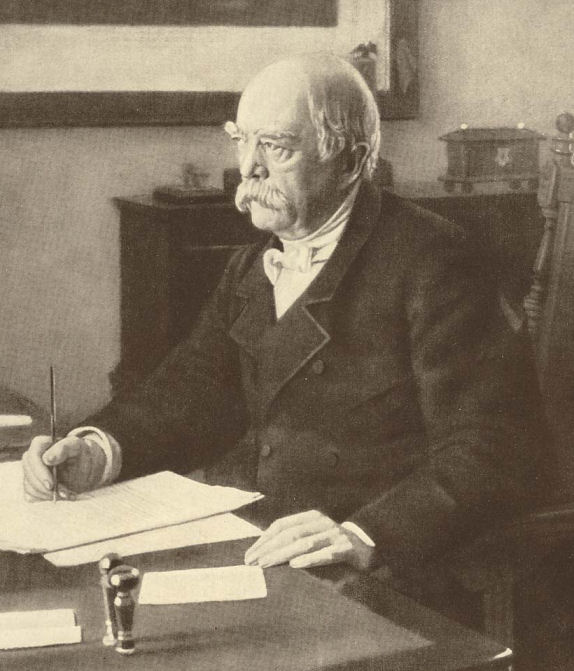 Důležití autoři
Jacob Burckhardt
Johan Huizinga
George Malcom Young
Aby Warburg
Jan van Eyck (1390-1441)
Jacob Burckhardt (1818-1897)
portrét neznámého autora, okolo roku 1840
Jacob Burckhardt (1818-1897)
Kultura renesance v Itálii
Periodizace italské renesance
Trecento (14. století) – tzv. protorenesance
Quattrocento (15. století) – raná renesance
Cinquecento (16.století) – vrcholná renesance
Jules Michelet (1798-1874)
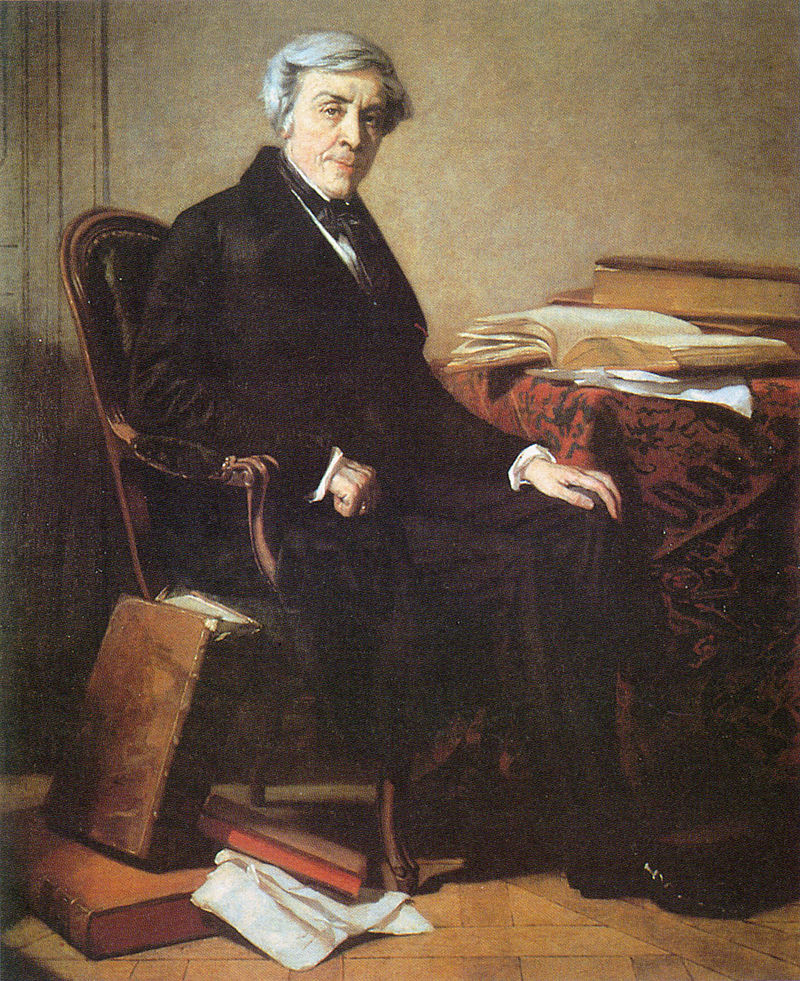 Francouzský historik
Autor dnešního chápání pojmu renesance 
Sepsal Dějiny Francie a celou řadu dalších významných prací
Díky za pozornost!